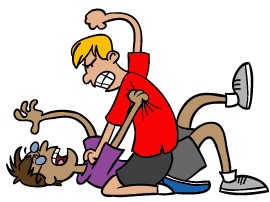 ŠIKANOVANIE
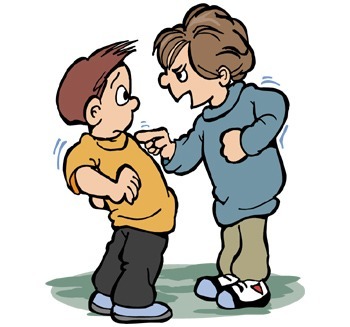 ŠIKANOVANIE
Slovo šikanovanie pochádza z francúzskeho „chicane“, čo znamená opakované zámerné obťažovanie, prenasledovanie, týranie, manipulovanie, ponižovanie niekoho, kto sa nemôže alebo nedokáže brániť. 

Hlavným znakom šikanovania je nerovnováha moci/sily,  pričom zahŕňa všetky formy psychického a fyzického násilia páchaného jedincom alebo skupinou  voči obeti. 
Za šikanovanie označujeme také správanie, keď jeden alebo viac žiakov úmyselne a opakovane ubližuje vybranému žiakovi, robí (hovorí) niečo, čo je mu nepríjemné.
Šikanovanie sa prejavuje ako:
slovná agresia: nadávky, posmievanie, urážky , vyhrážanie, výsmech, nevhodné vtipkovanie a zosmiešňovanie obete; 
fyzická agresia: strkanie, facky, kopance, bitie, navádzanie iných na bitku, vyhrážanie sa nožom, palicou, škrtenie, ťahanie za vlasy, pichanie kružidlom či ceruzkou; 
iná agresia: poškodzovanie alebo skrývanie vecí obete, trhanie, ničenie pomôcok,  či oblečenia, počarbanie zošita, učebnice, úloh, privlastňovaním si vecí obete; 
psychické manipulovanie a týranie: zadávanie nezmyselných príkazov, nútenie k posluhovaniu a k noseniu rôznych vecí - desiata, cigarety, peniaze, šminky...
Rozvinuté šikanovanie sa neobjavuje zo dňa na deň. Má svoje zákonité etapy vývoja – od na prvý pohľad „nevinného“ štádia môže postupne vyústiť až do činnosti nadobúdajúcej parametre trestného činu, v krajnom prípadne nie je vylúčená až samovražda obete ako dôsledok šikanovania.

1.stupeň: šikanovanie sa začína „nevinným“ ostrakizmom, ktorý sa prejavuje prevažne psychickými formami násilia - ignorovaním, prehliadaním obete, vylúčením zo skupiny, neustálymi miernymi nadávkami, posmievaním, ohováraním a intrigovaním, braním desiaty alebo iných vecí.Ak sa obeť nedokáže brániť, nikomu to nepovie a nikto v triede sa ho nezastane, vzniká riziko druhého štádia.
2.stupeň: postupne (niekedy ako výsledok skúškového stresu, neistoty, nahromadenej agresie alebo len nudy agresorov) sa začína objavovať a stupňovať fyzická agresia - občasné, ale opakované strkanie, potkýnanie, naťahovanie oblečenia,  ťahanie za vlasy, podtrhávanie stoličky, odstrkovanie, bitky, facky vyhliadnutej obete.Ak  to pedagóg ani rodič neodhalí alebo to podceňuje, obeť sa (pod vplyvom strachu) nedokáže brániť, ostatní v triede mu nepomôžu, šikanovanie sa zosilňuje a prechádza do ďalšej fázy.
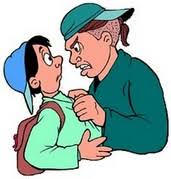 3. stupeň: v triede sa vytvorí jadro - k hlavnému agresorovi sa pridajú ďalší, utvorí sa skupinka dvoch alebo troch šikanovateľov, ktorí už postupujú systematicky a cieľavedome s cieľom upevňovať svoju moc a vplyv nielen na vybranú obeť, ale aj na ostatných spolužiakov.Ak ani v tejto etape nedôjde k odhaleniu a riešeniu šikanovania v škole alebo na podnet  rodiča vzniká ďalší stupeň – už rozvinutého šikanovania.
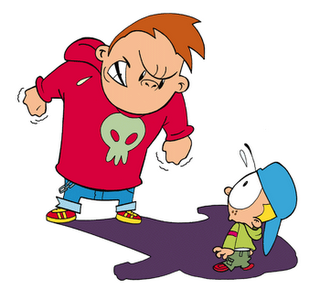 4. stupeň: k agresívnej skupinke sa pridávajú ďalší a zvyšok  triedy začína obeť z rôznych príčin ignorovať a úplne vylučovať zo svojej spoločnosti, dokonca sa aj zúčastňovať na  šikanovaní. Šikanovanie sa v „nakazenej“ triede v podstate akceptuje ako normálne správanie (nepísaný zákon), začína sa šíriť po celej škole a nadobúdať každodenný charakter.

5. stupeň: všetci rešpektujú normy „šikanovania“ , agresori strácajú posledné zvyšky zábran, šikanovanie u nich môže nadobudnúť charakter závislosti a v škole „malej epidémie“, ktorej riešenie si vyžaduje veľa energie, pomoc odborníkov a navyše negatívne ovplyvní aj povesť školy.
Hlavné znaky šikanovania sú:
zjavný úmysel ublížiť druhému, či už fyzicky alebo psychicky,
útočníkom môže byť jedno dieťa, alebo skupina detí,
incidenty sú opakované,
nepomer síl medzi útočníkom a obeťou.
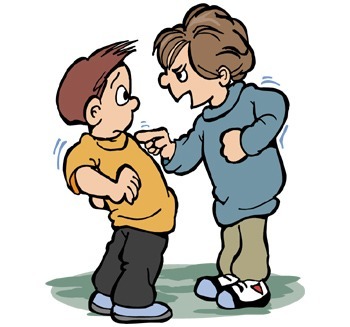 Prejavy šikanovania:
priame - posmech, pokorujúca prezývka, nadávky, hrubé žarty, kritika dieťaťa - nepriateľská až násilnícka, príkazy od iných detí - panovačným, nepriateľským tónom, strkanie, kopanie, rany - nemusia byť silné, ale obeť ich nevracia,
nepriame - cez prestávky je dieťa samé, vyhľadáva blízkosť učiteľa, náhle sa zhorší v prospechu, zmení cestu do školy, jeho veci sú často poškodené, máva modriny, škrabance, stáva sa uzavretým, odmieta povedať čo sa mu stalo,
Príčiny šikanovania
Šikanovanie má veľa príčin. Niektoré sú známe na prvý pohľad, iné objavíme vtedy, keď pôjdeme do hĺbky problému. Uvádzame tie hlavné: 
túžba po moci, ovládať druhého človeka,
motív krutosti, človeku niekedy pôsobí potešenie, keď vidí druhých trpieť,
zvedavosť, týrať druhého, je tak trochu experiment,
nuda, túžba po senzácii.
Agresori - útočníci
Ide o jedincov: 
nadpriemerne telesne zdatných, silných, obratných (hlavne pri fyzických útokoch)
s veľmi dobrou inteligenciou, ktorá umožňuje vymýšľať rafinované formy agresie, čím môže nahrádzať nedostatok fyzickej sily
sebaistých, neúzkostných, často však poškodených nevhodnou výchovou
typická je túžba dominovať, ovládať druhých, bezohľadne sa presadzovať
ľahko sa urazia, sú vzťahovační
ubližovať druhým je pre neho radosť
určitú úlohu tu majú temperamentové predpoklady ( vznetlivosť, impulzivita) vždy však posilňované rodinnou výchovou ( nedostatok záujmu, citový chlad, ponižovanie, fyzické násilie, agresívne správanie rodičov)
ktorí sa chcú týmto spôsobom zaradiť do partie
Typy agresorov- iniciátorov šikanovania
1.typ: primitívny, hrubý, impulzívny, s problémovým správaním, s narušeným vzťahom k autorite (často ako výsledok agresie v rodine- telesné tresty). Forma šikanovania: tvrdá fyzická agresia, založená na strachu.
2. typ:  slušný, kultivovaný, narcistický, úzkostný (rodinná výchova dôsledná, „vojenská“ bez lásky) Forma šikanovania: cielené a rafinované násilie, bez svedkov alebo cez prostredníkov.
3.typ: „vtipkár“, optimistický, obľúbený, sebavedomý, „ukecaný“ (bežná rodina, možná absencia duchovných a mravných hodnôt v rodine) Forma šikanovania: (málo empatické) násilie pre zábavu a humor.
Aké typy žiakov bývajú najčastejšie obeťou šikanovania?
typ citlivý, tichý, utiahnutý, nepriebojný, slabší, pomalší; 
typ, ktorý sa niečím odlišuje od ostatných – farbou pleti, názormi, vierou, rečou, nejakou telesnou odlišnosťou (menší, tučnejší, krívajúci, s okuliarmi, chorľavý,) 
žiak, ktorý sa dobre učí, ochotne pomáha, je usilovný a svedomitý, v niečom vyniká 
ale aj typ, ktorý úmyselne (z rôznych závažných príčin) provokuje
Rozpoznanie obete šikanovania
Dieťa je cez prestávky často samé, ostatné deti o neho nejavia záujem.
Pri skupinových športoch je dieťa volené do družstva často posledné.
Cez prestávky vyhľadáva blízkosť učiteľov.
Pôsobí smutne až depresívne, máva blízko k plaču.
Zhoršujú sa jeho školský prospech, niekedy náhle.
Jeho veci sú poškodené alebo zničené.
Má odreniny, modriny, škrábance, ktoré nevie vysvetliť.
Často ho pred odchodom do školy pobolieva hlava, brucho.
Ako sa môžeš brániť, čo môžeš urobiť ????
Keď do teba niekto zapára, nedaj sa vyprovokovať ani vystrašiť, aj keď sú viacerí.
Môžeš im povedať, aby vypadli, kričať „NIE“ alebo utekať preč. Ale musíš to urobiť nahnevane a hneď odísť.
Keď máš ísť okolo tých, ktorí ťa bijú, berú ti veci, nechodievaj sám. Počkaj na nejakú skupinku a pridaj sa k nim, aj keď ich vôbec nepoznáš.
Vyhýbaj sa miestam, kde by ťa mohol niekto zbiť, zobrať ti niečo alebo ťa inak trápiť.
Keď nemáš kamarátov, skús si ich nájsť. Možno má niekto v tvojom okolí rovnaké problémy ako ty. Skús sa s ním spojiť.
Zaznamenávaj si všetko, čo ti robia, kedy, kde a kto ti čo urobil a povedal.
Povedz o svojich problémoch rodičom a požiadaj ich o radu. 
Keď sa to týka školy, skús nájsť pani učiteľku, výchovnú poradkyňu alebo aspoň spolužiaka, ktorému sa zdôveríš.
Zavolaj na linku dôvery, alebo do Pedagogicko – psychologickej poradne.
Pamätaj si !
Ak si obeťou šikanovania, musíš to čím skôr oznámiť dôveryhodným dospelým a chrániť sa!
Ak je šikanovaný niektorý tvoj spolužiak, nie je správne schvaľovať agresívne správanie spolužiakov.
Nie je správne ani odsudzovať niekoho, kto je iný, možno menej sympatický, slabší, má iné názory a záujmy, má nejaký fyzický, či iný handikep.
Nie je správne mlčať, keď cítiš nespravodlivosť, nečestnosť, ponižovanie druhých.
Nie je správne nechať sa ovplyvniť alebo presvedčiť agresormi, aby si mlčal.
Nie je správne nečinne sa prizerať, alebo byť ľahostajný, keď sa staneš svedkom šikanovania. 
Ak vieš, že je v tvojom okolí niekto šikanovaný, povedz to rodičom, triednej učiteľke, koordinátorovi prevencie, alebo niekomu dospelému, komu dôveruješ.
Čo robiť, keď si svedkom toho, že Tvojho kamaráta šikanujú starší chlapci v škole ?
Zájdi za učiteľom a povedz mu, čo si videl. 
Porozprávaj sa s kamarátom, ktorý je obeťou šikanovania, podpor jeho sebavedomie. 
Ponúkni mu pomoc. 
Pokús sa šikovne a nenápadne zistiť, ako dlho šikanovanie trvá a kto všetko je na škole obeťou. 
Pokiaľ je takých detí viac, je nádej, že sa rodičia spoja a spoločne niečo dosiahnu. 
Nájdi dospelého spojenca – učiteľa, rodičov Tvojich, či kamarátových
Keď poznáš kamarátových rodičov, pokús sa ich taktne informovať.
Zdroje
https://sk.wikipedia.org/wiki/Šikanovanie
www.statpedu.
www.prevenciasikanovania.
www.kpppbb.sk
www.minimalizacesikany.cz